Развиваем мышление
Дорогие ребята! В этом занятии для вас подобраны задания, которые помогут вам рассуждать логически, выделять главное, анализировать свои действия и действия окружающих людей. Желаю вам приятного и полезного времяпровождения!  
Ваш психолог Светлана Николаевна.
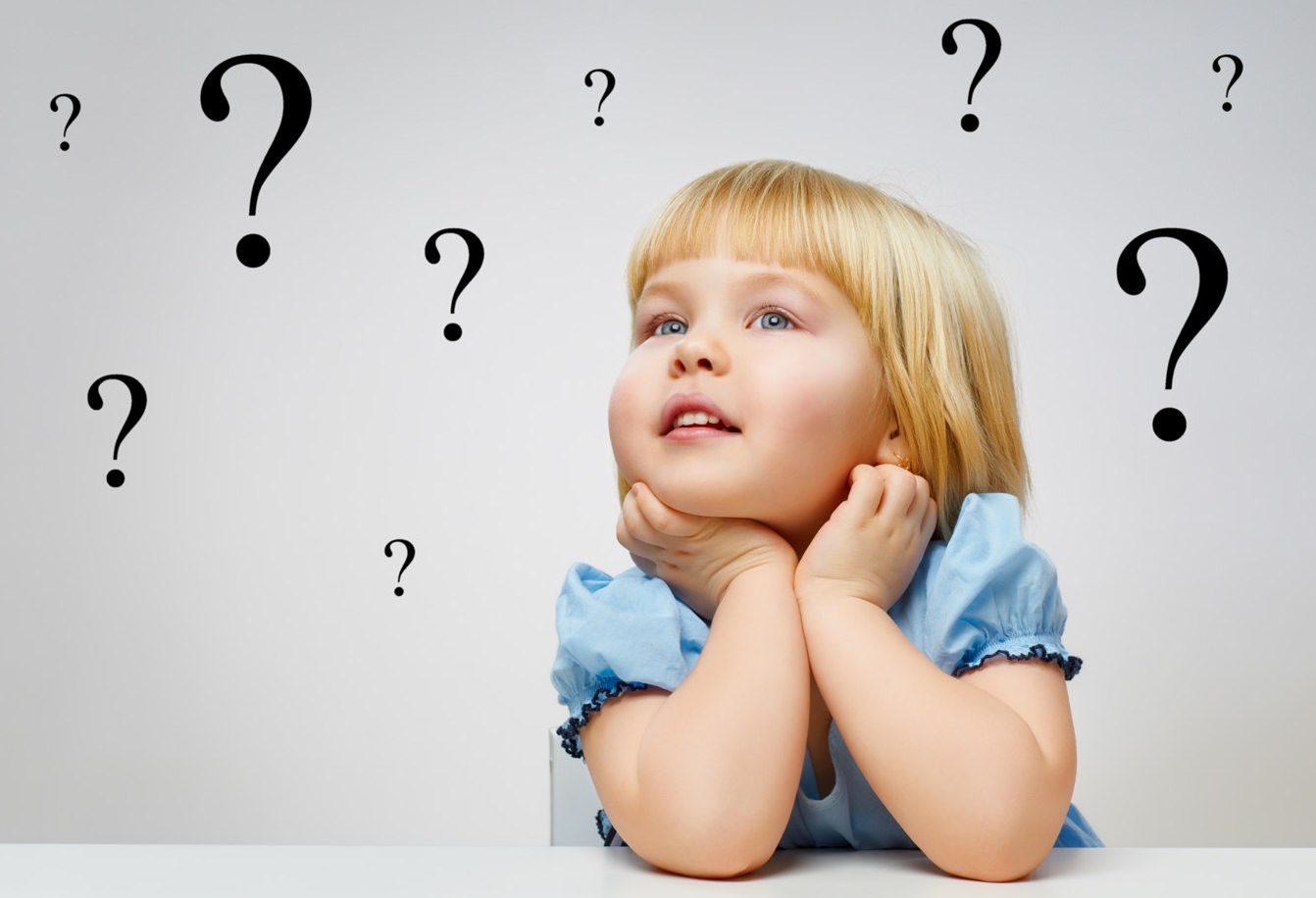 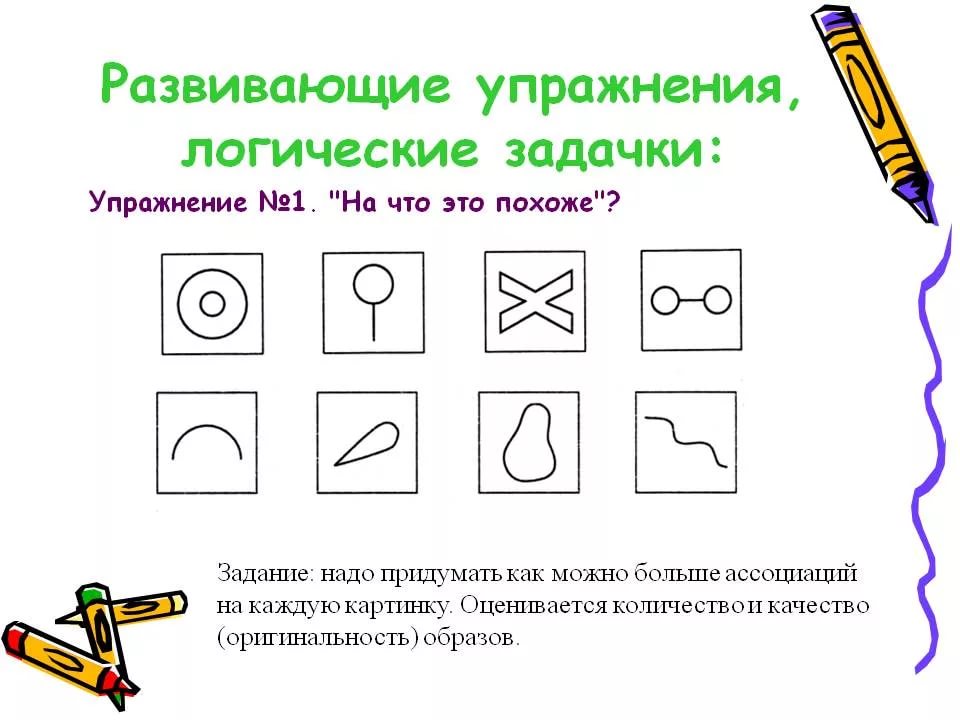 Что не так ?
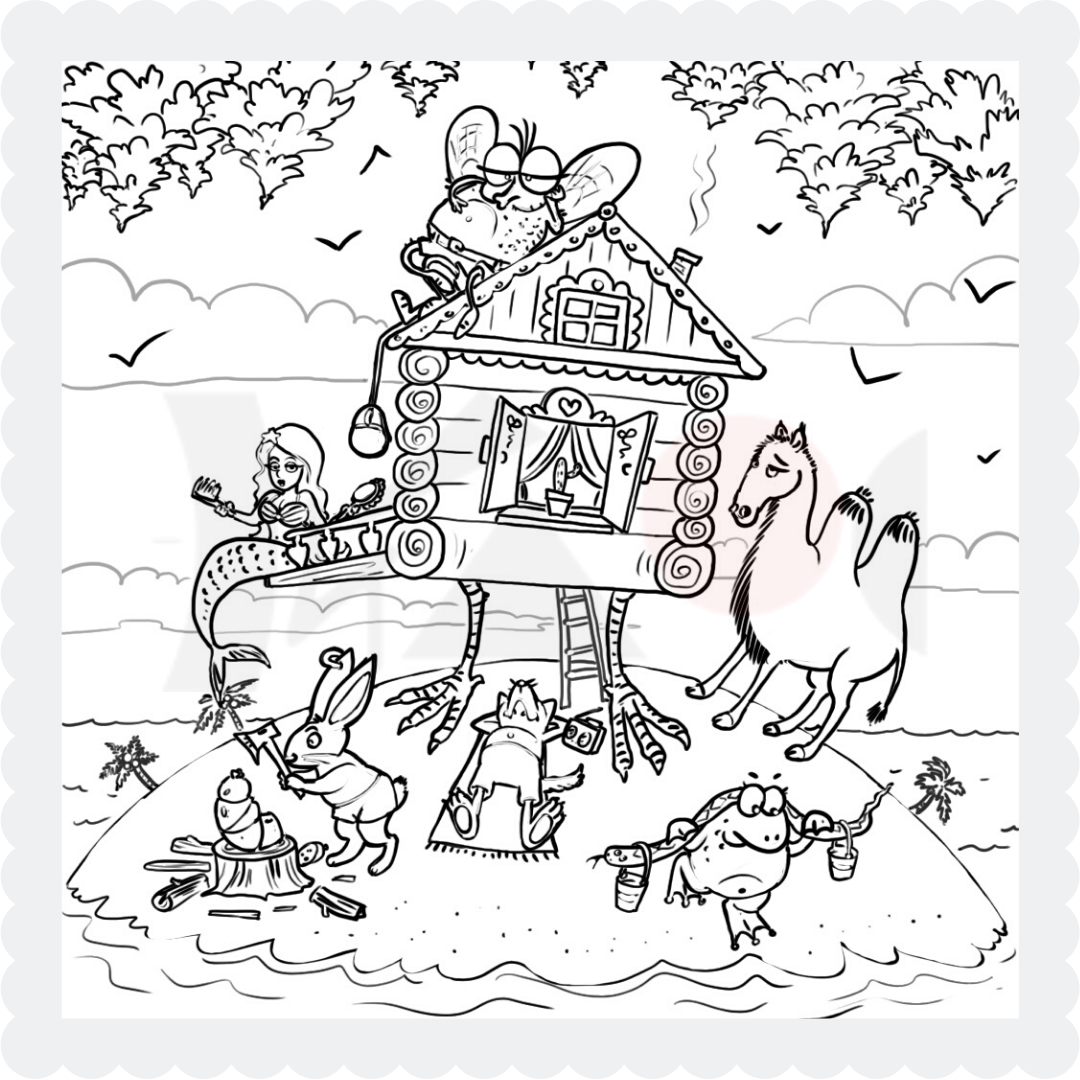 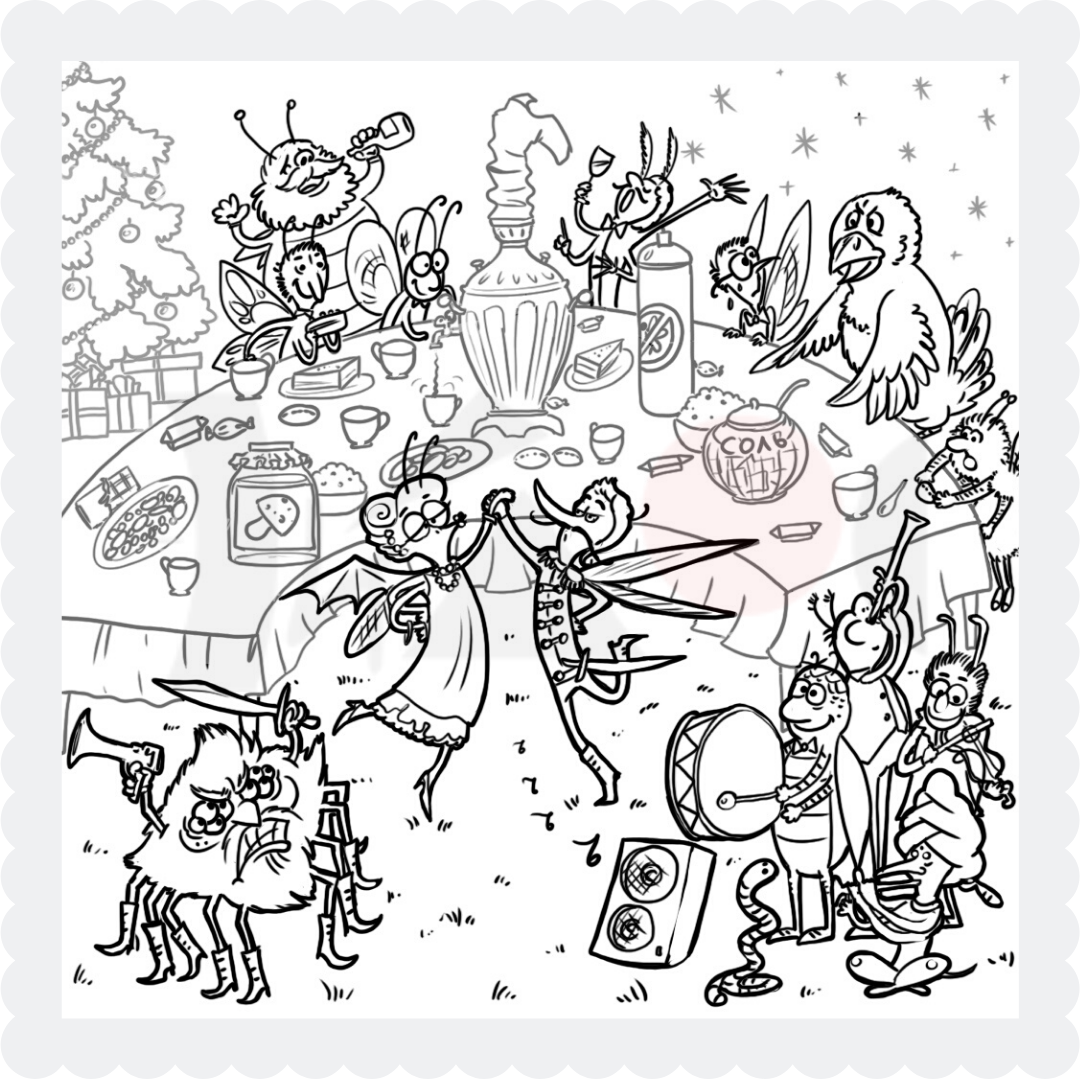 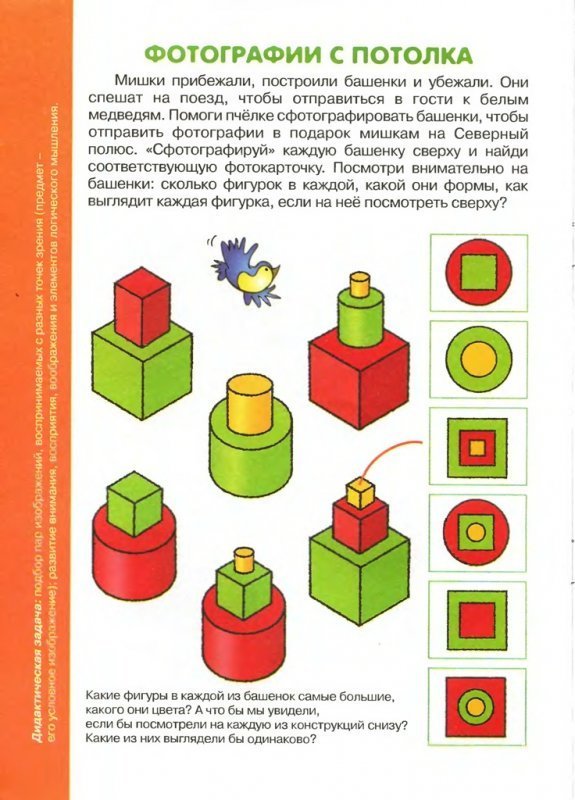 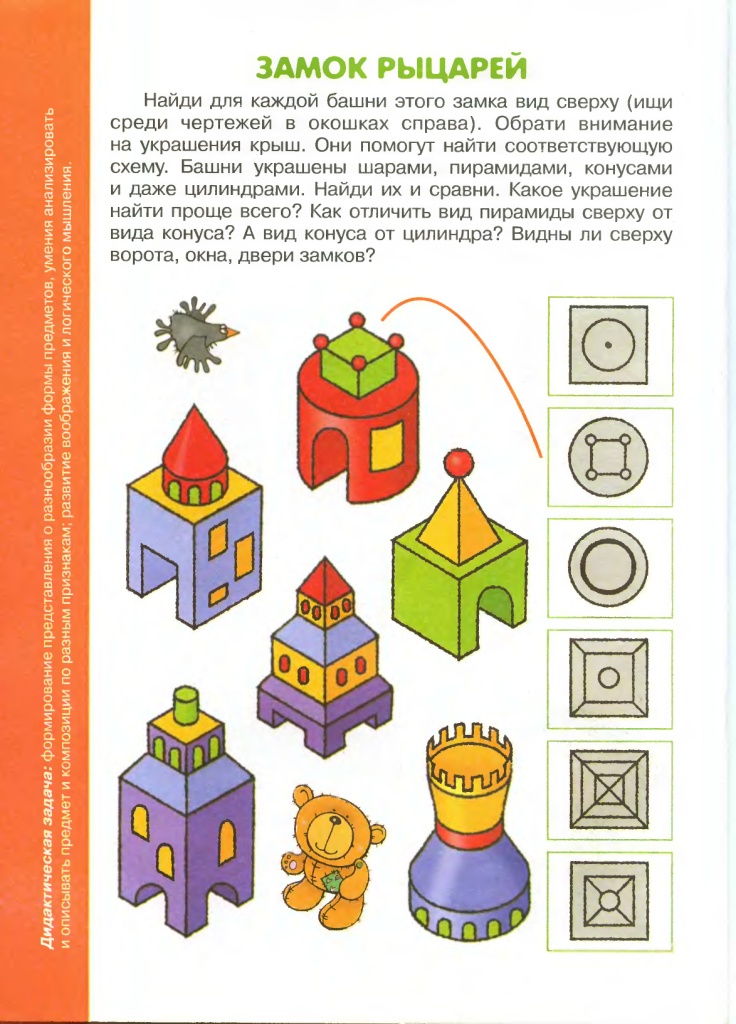 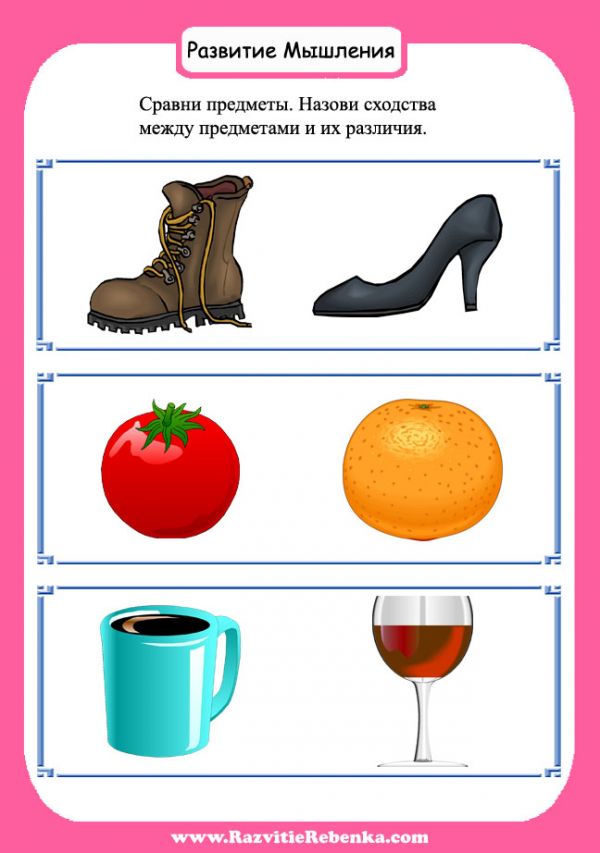 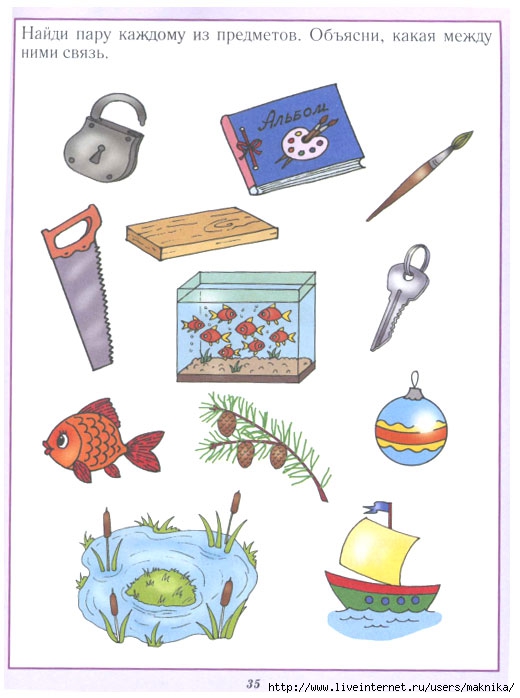 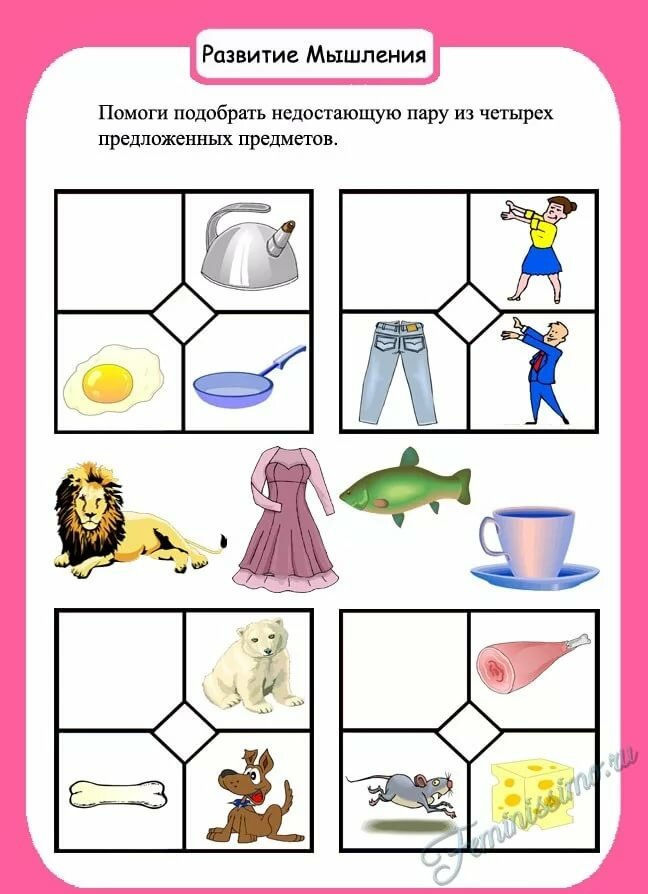 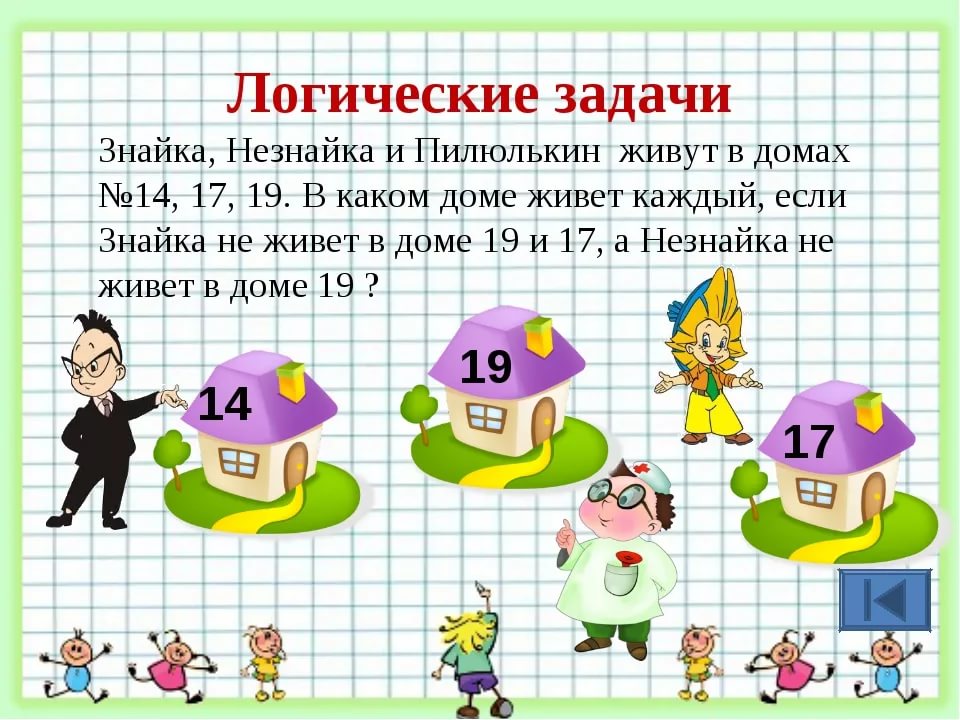 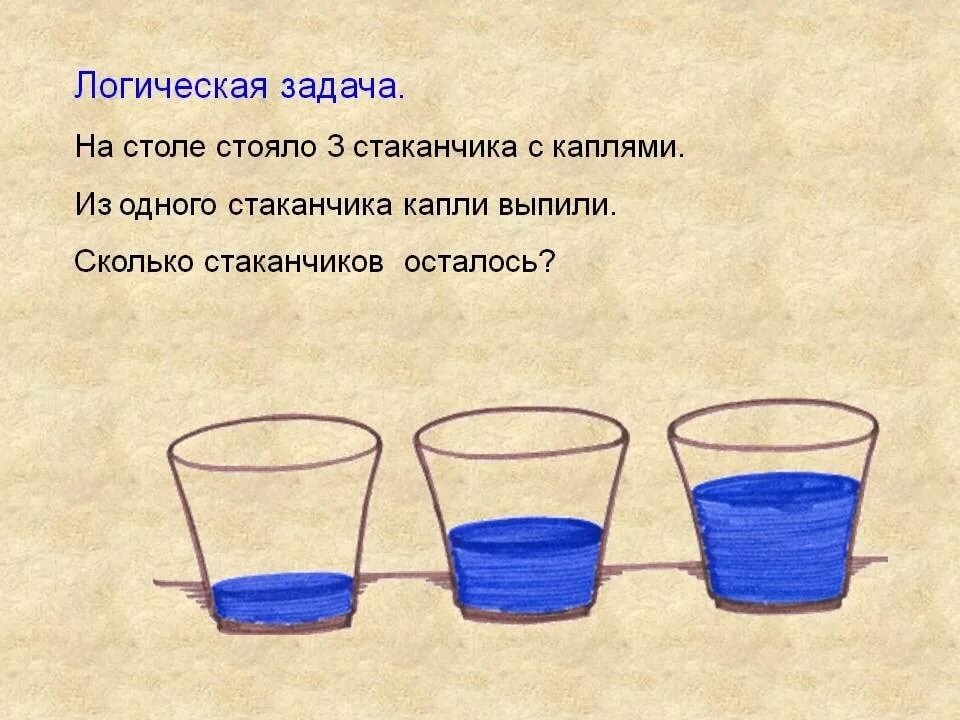 Закономерности
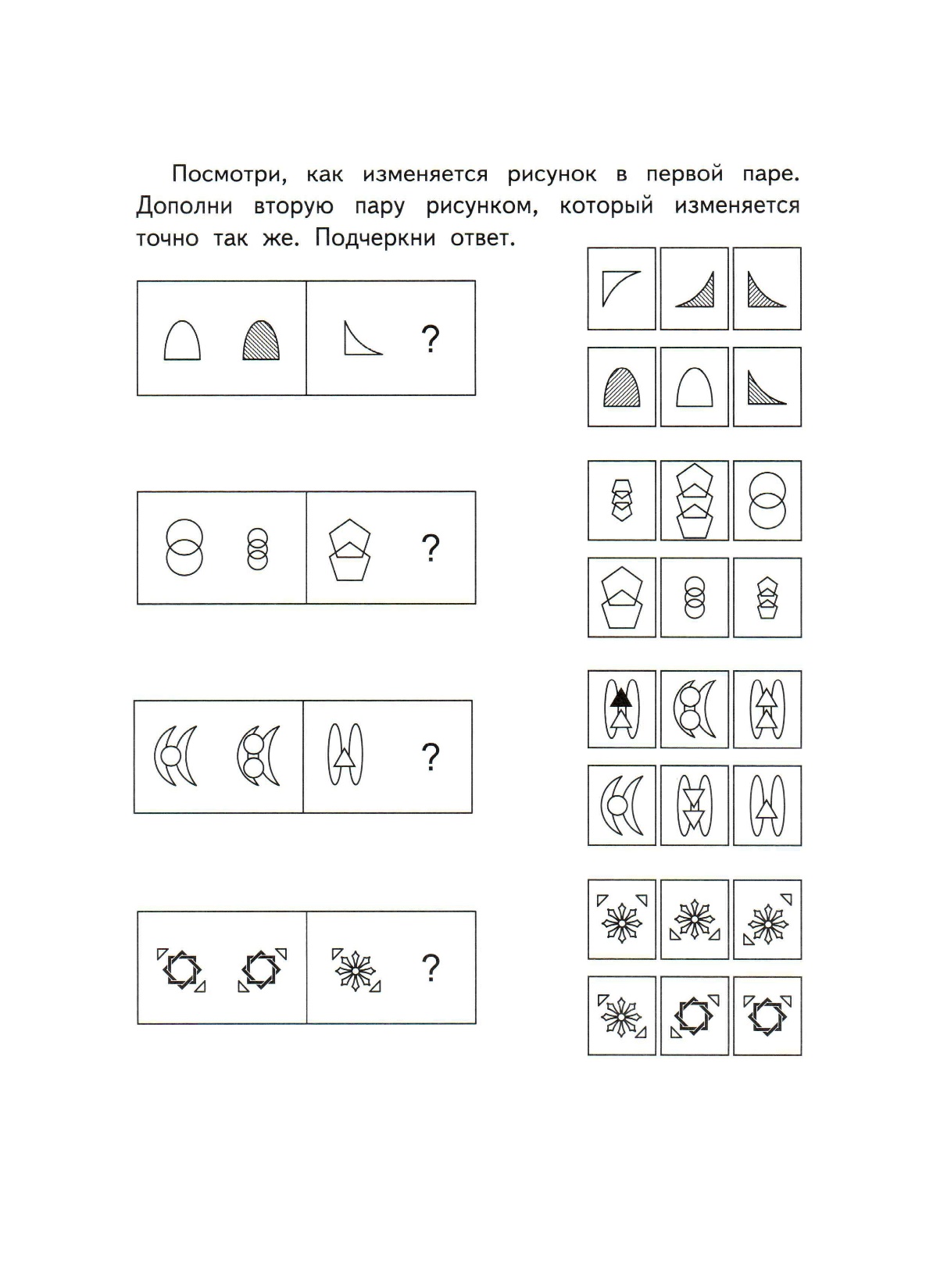 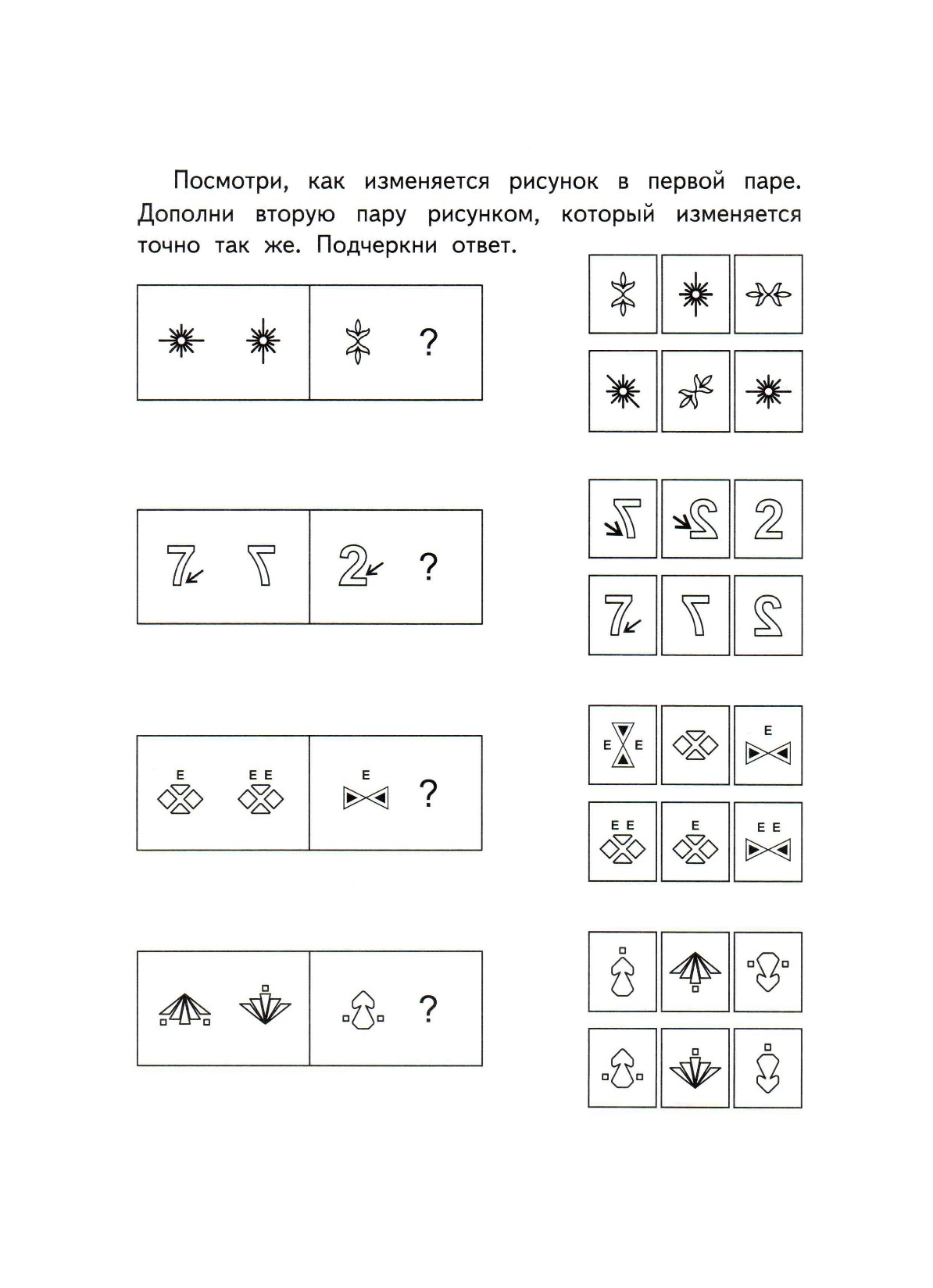 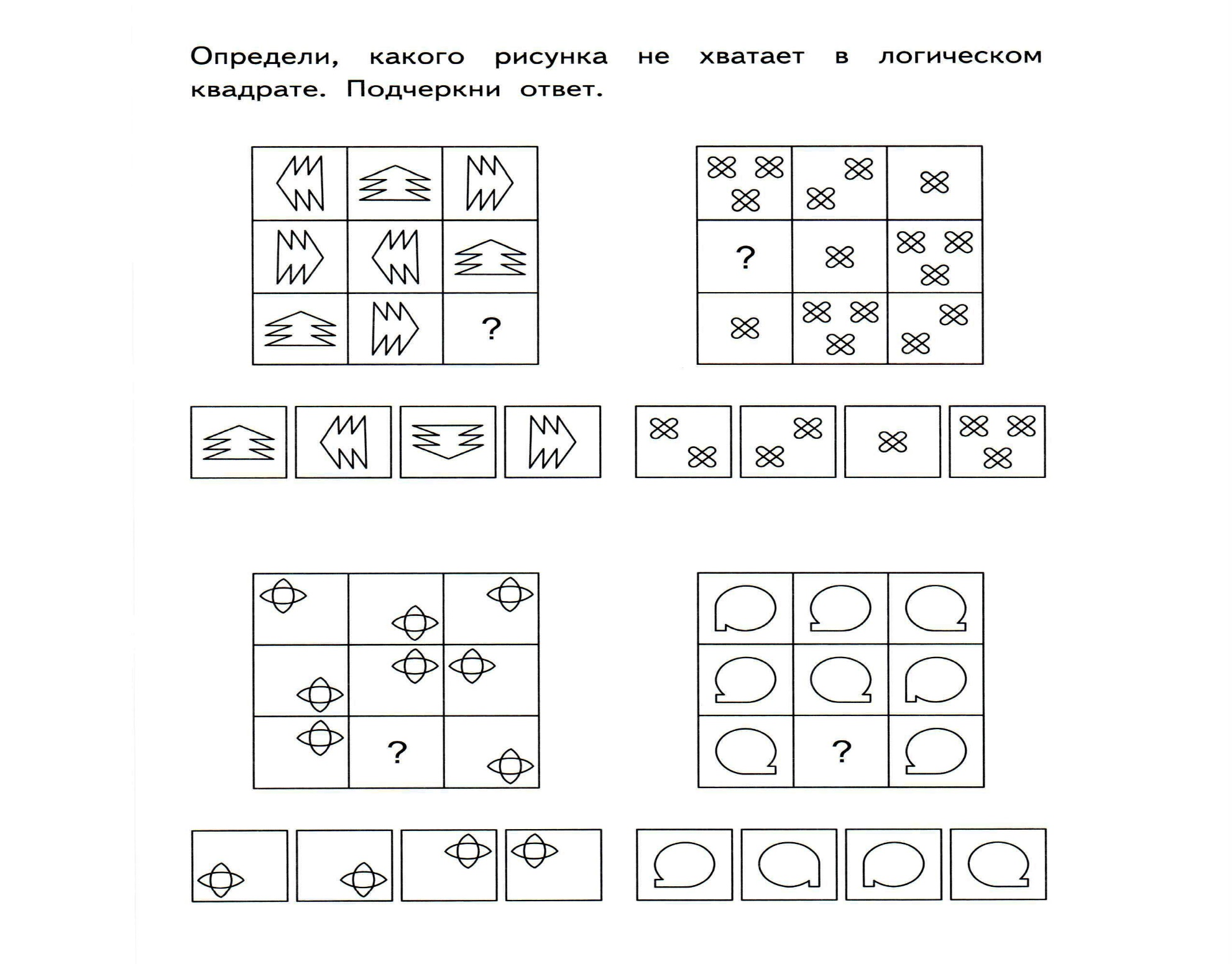 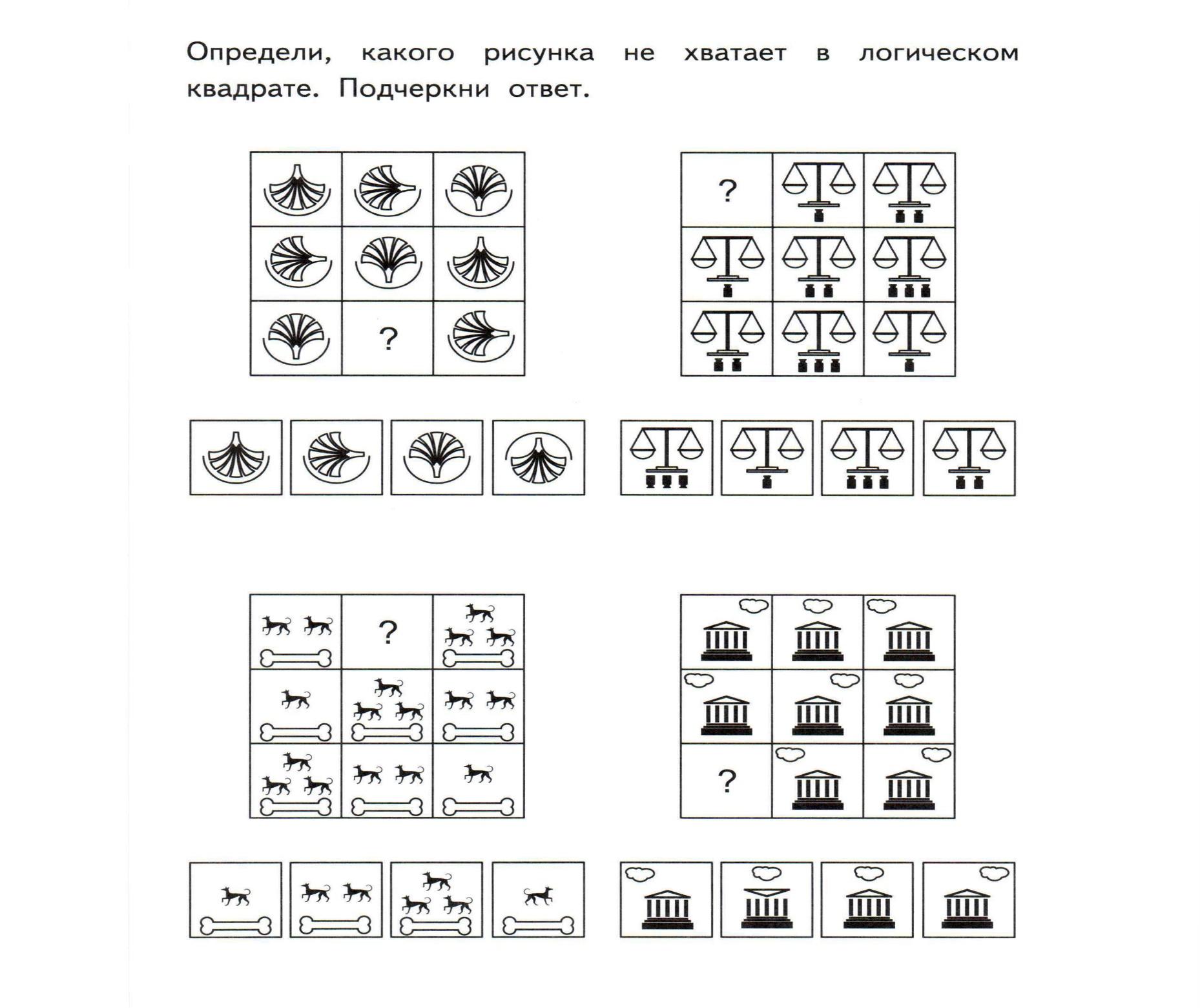 Ваш мозг может всё. Абсолютно всё. Главное, убедить себя в этом.